Церковноприходские школы Кунгура
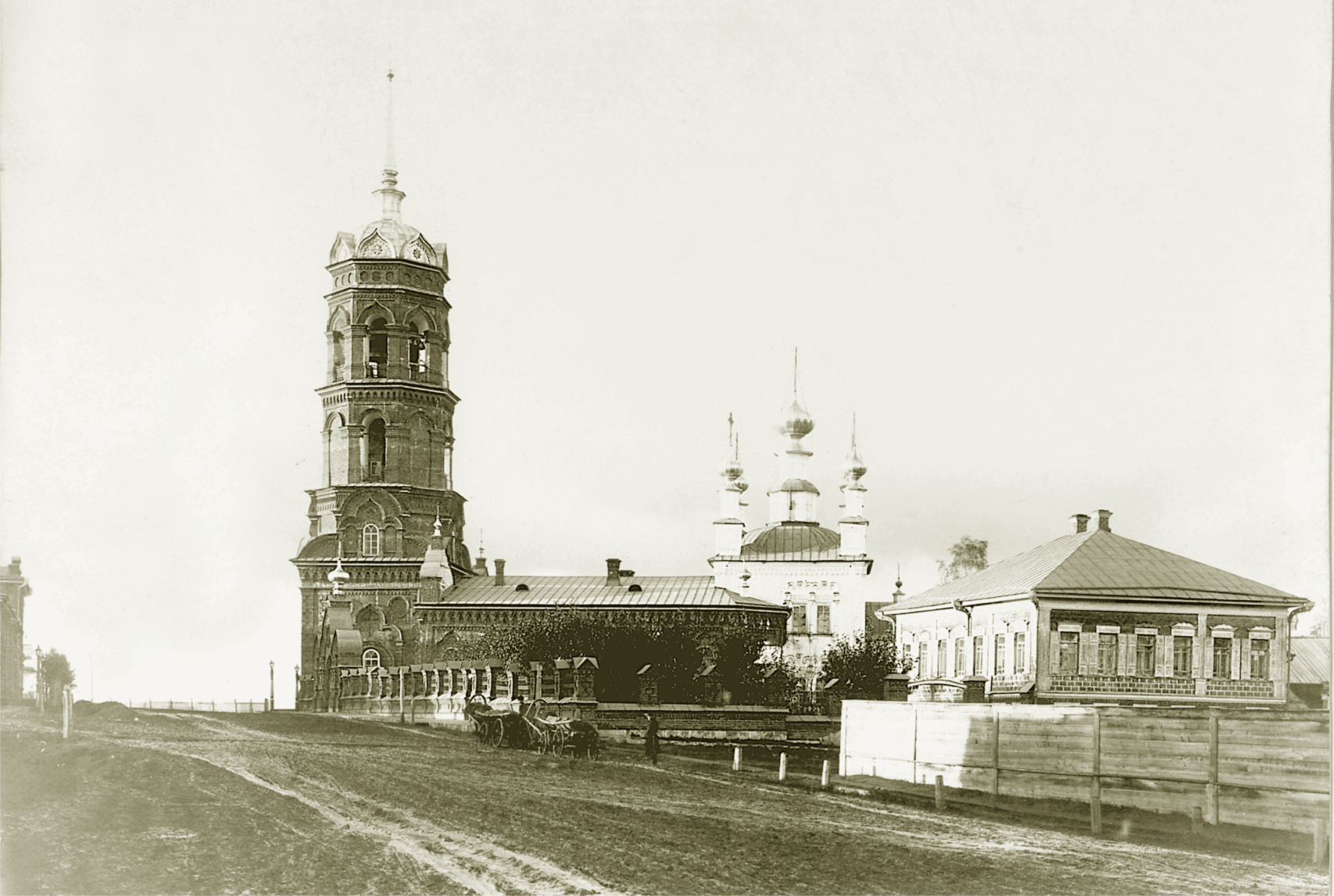 И.В. Протопопов
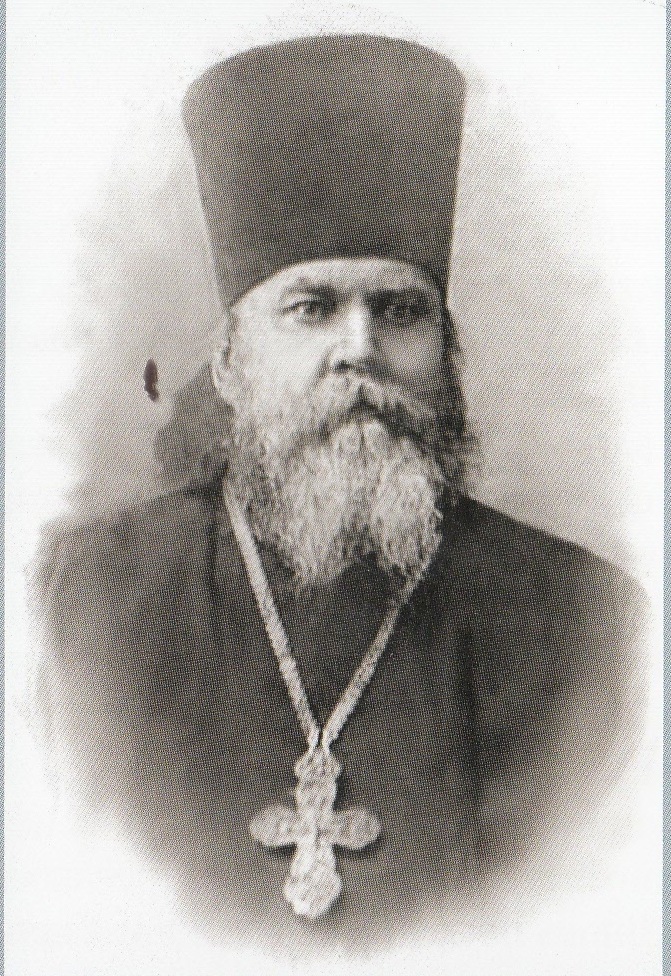 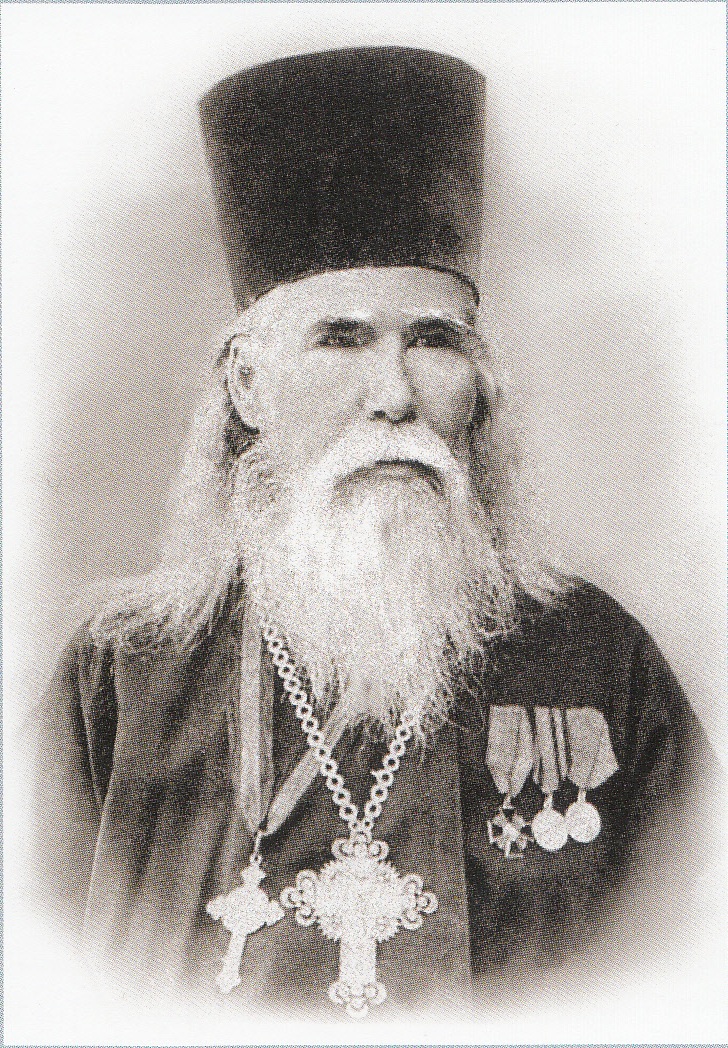 В.Д. Конюхов
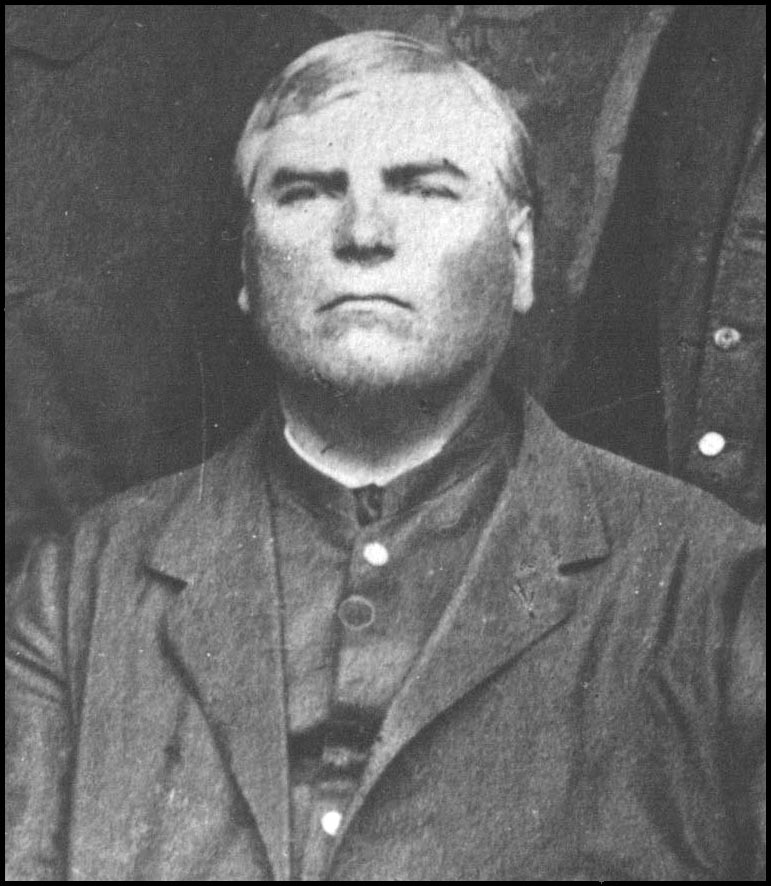 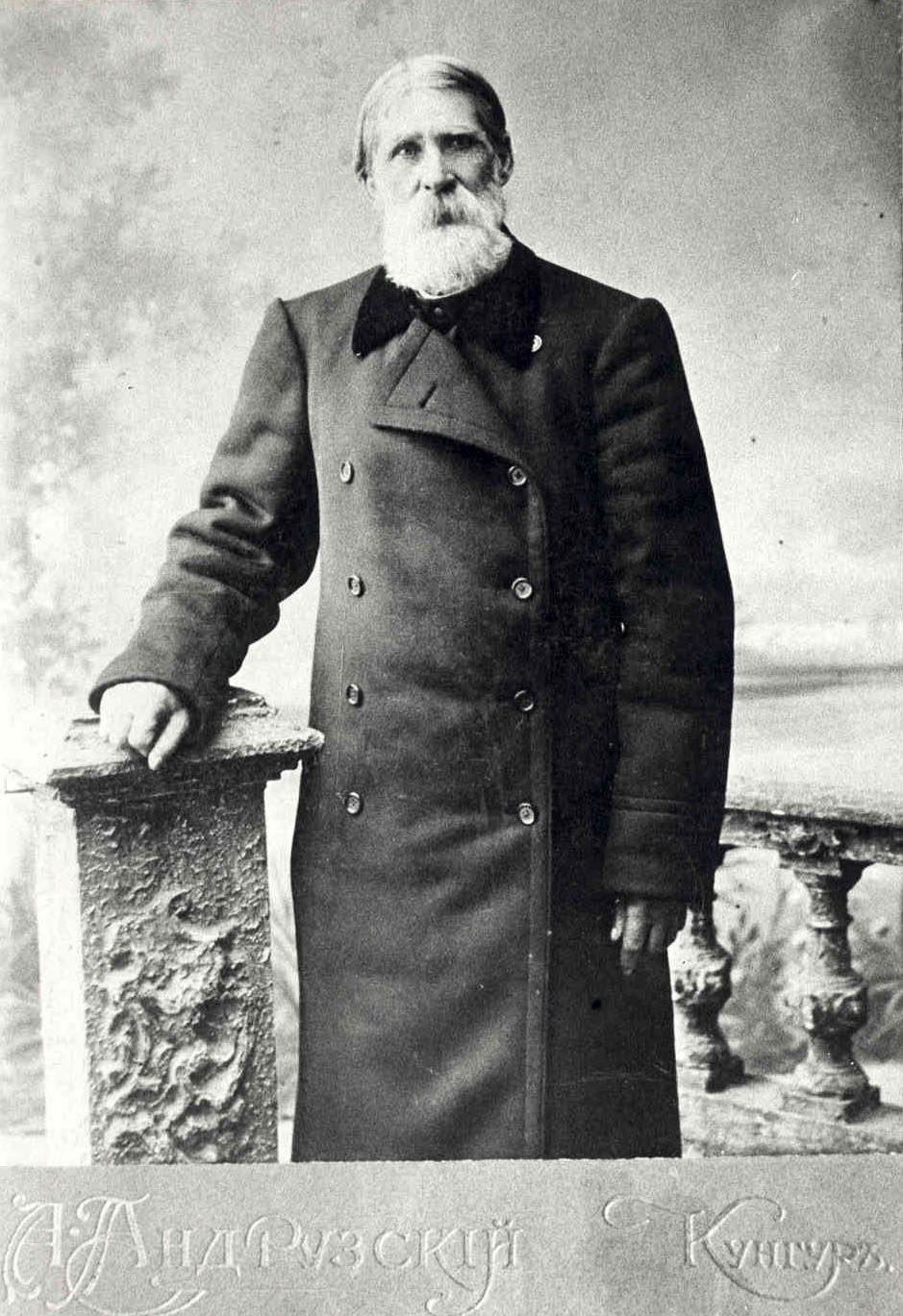 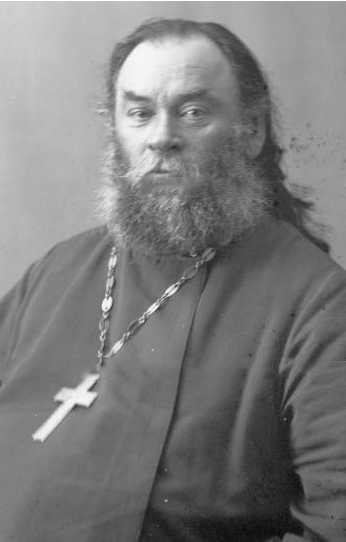 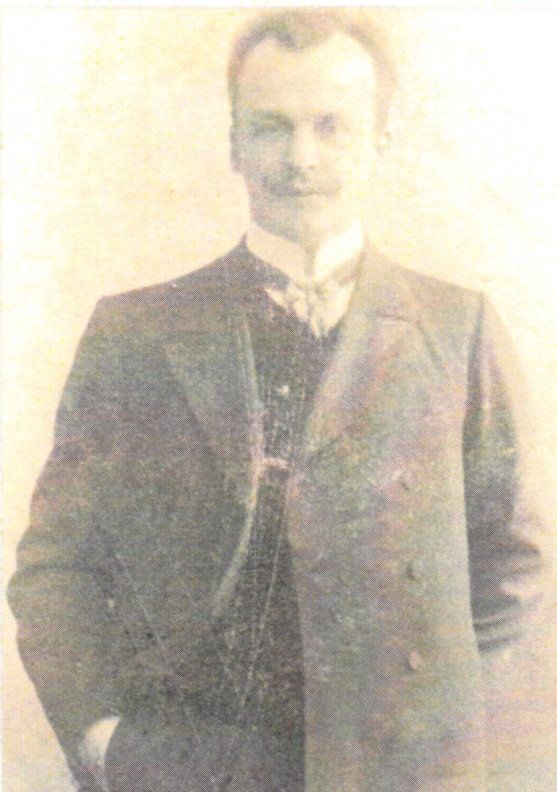 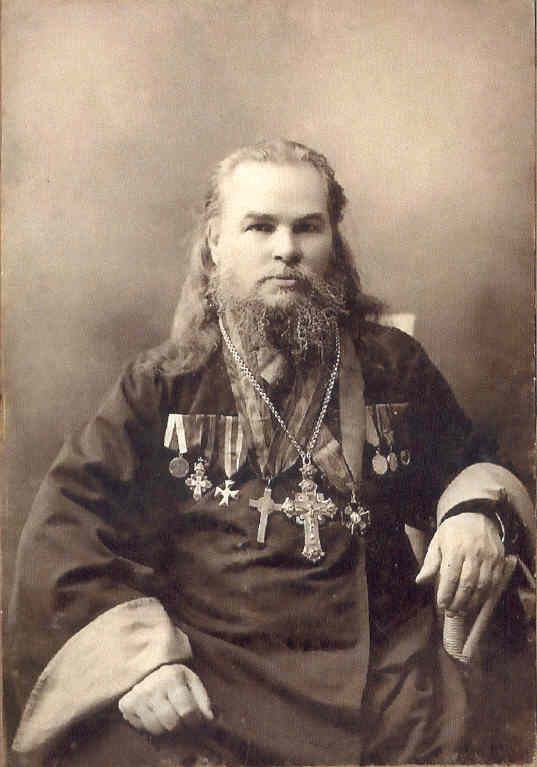 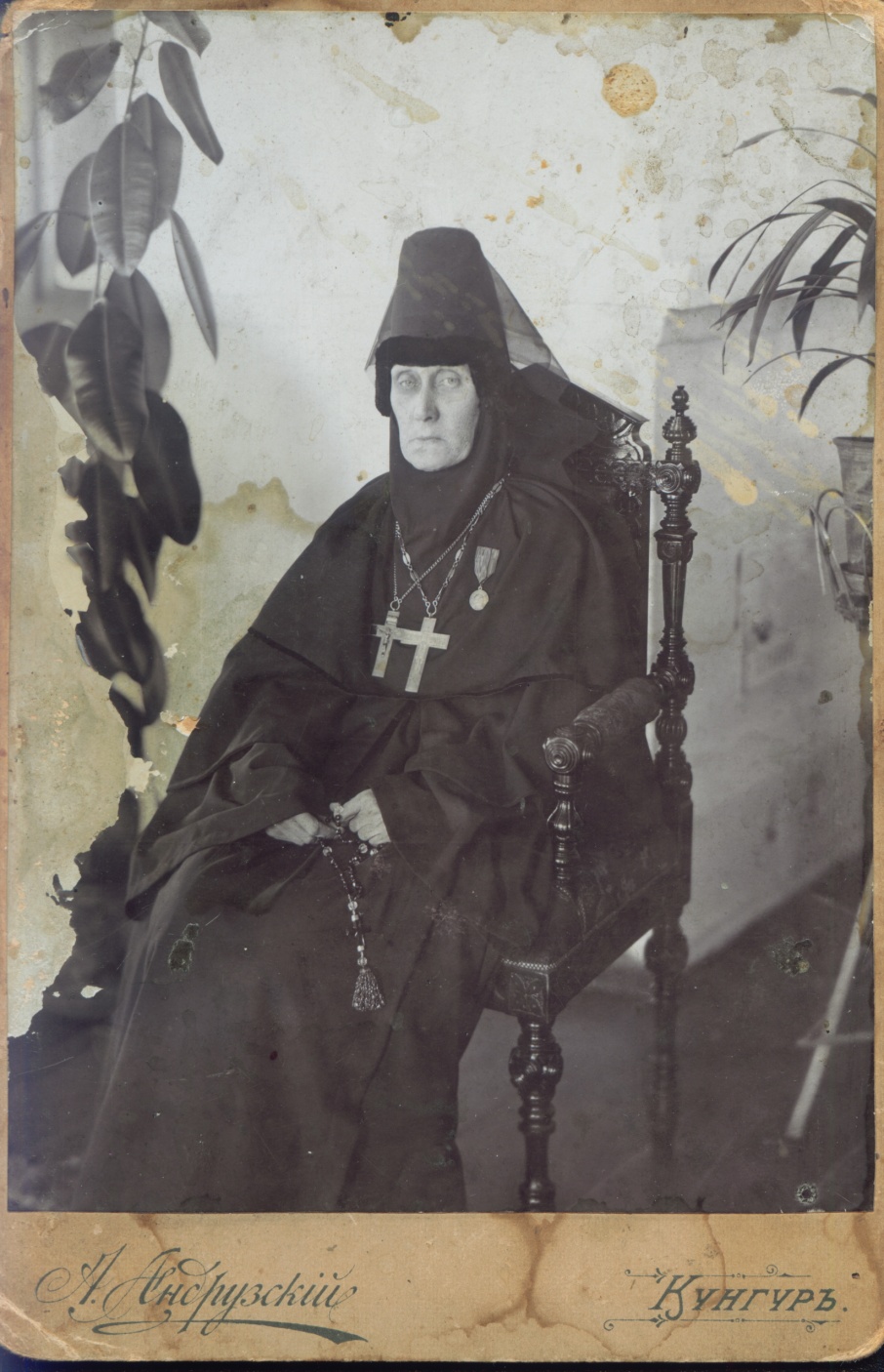 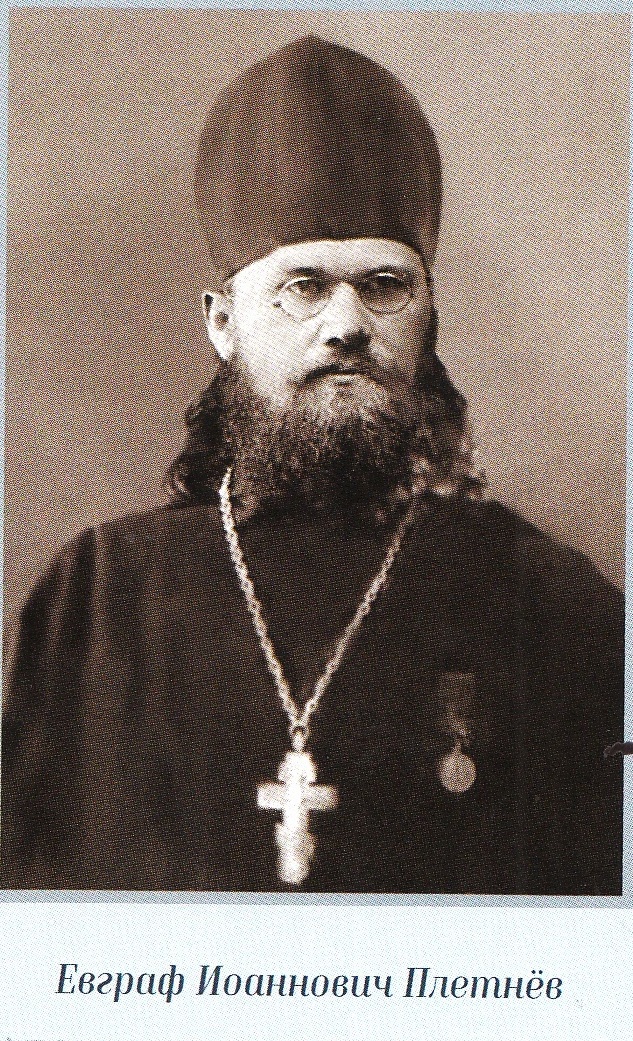 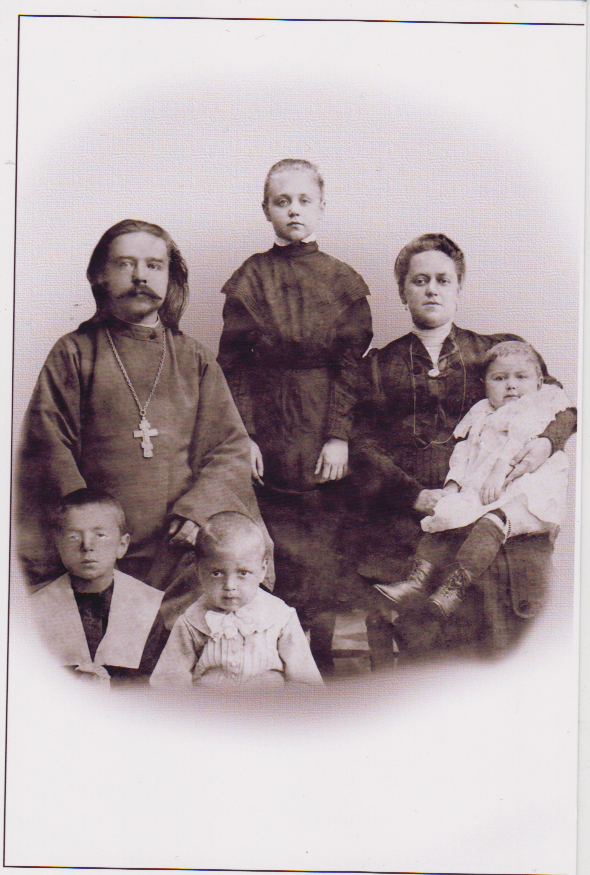 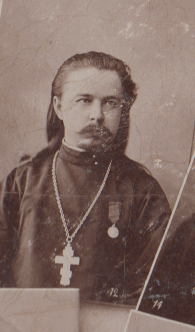 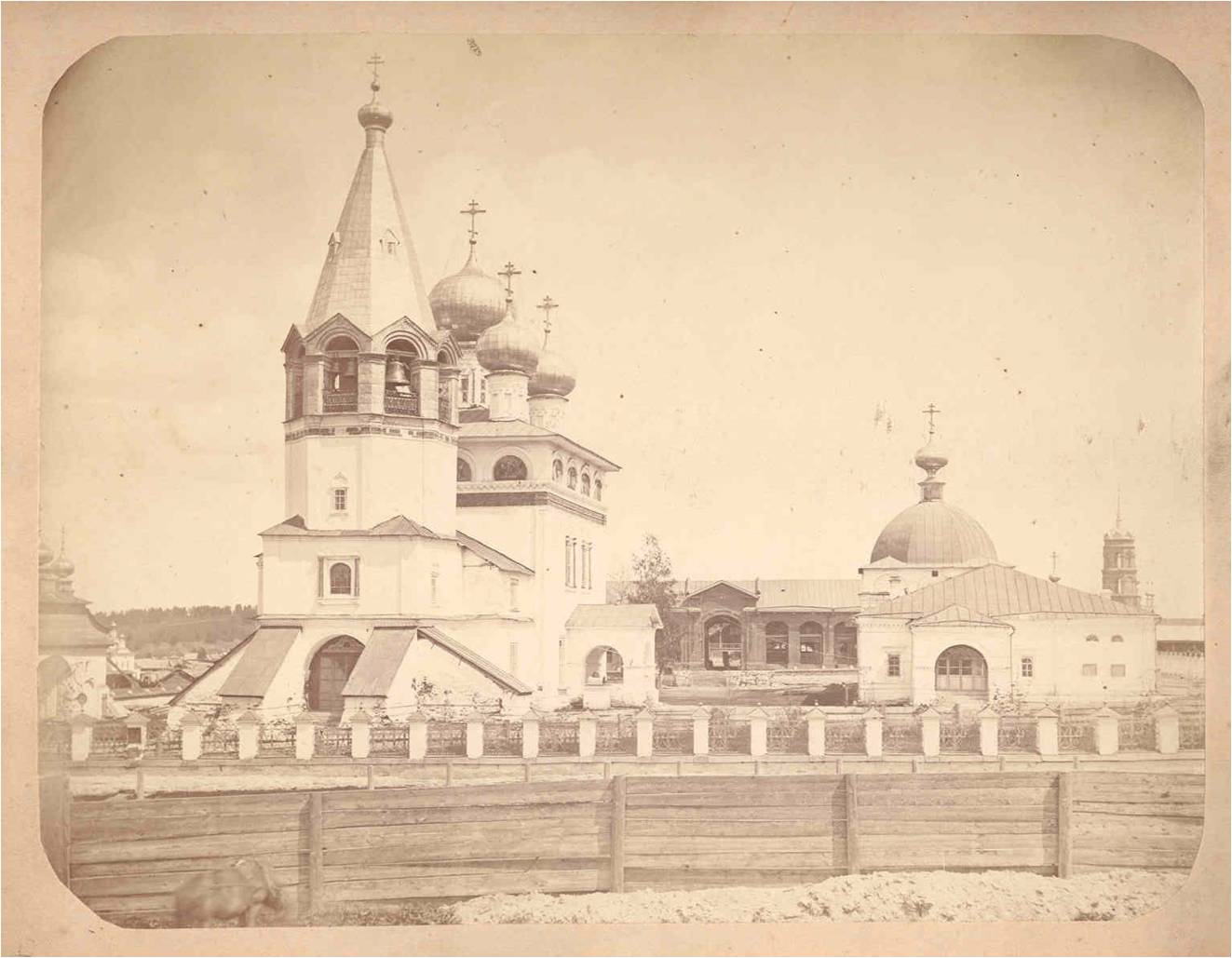 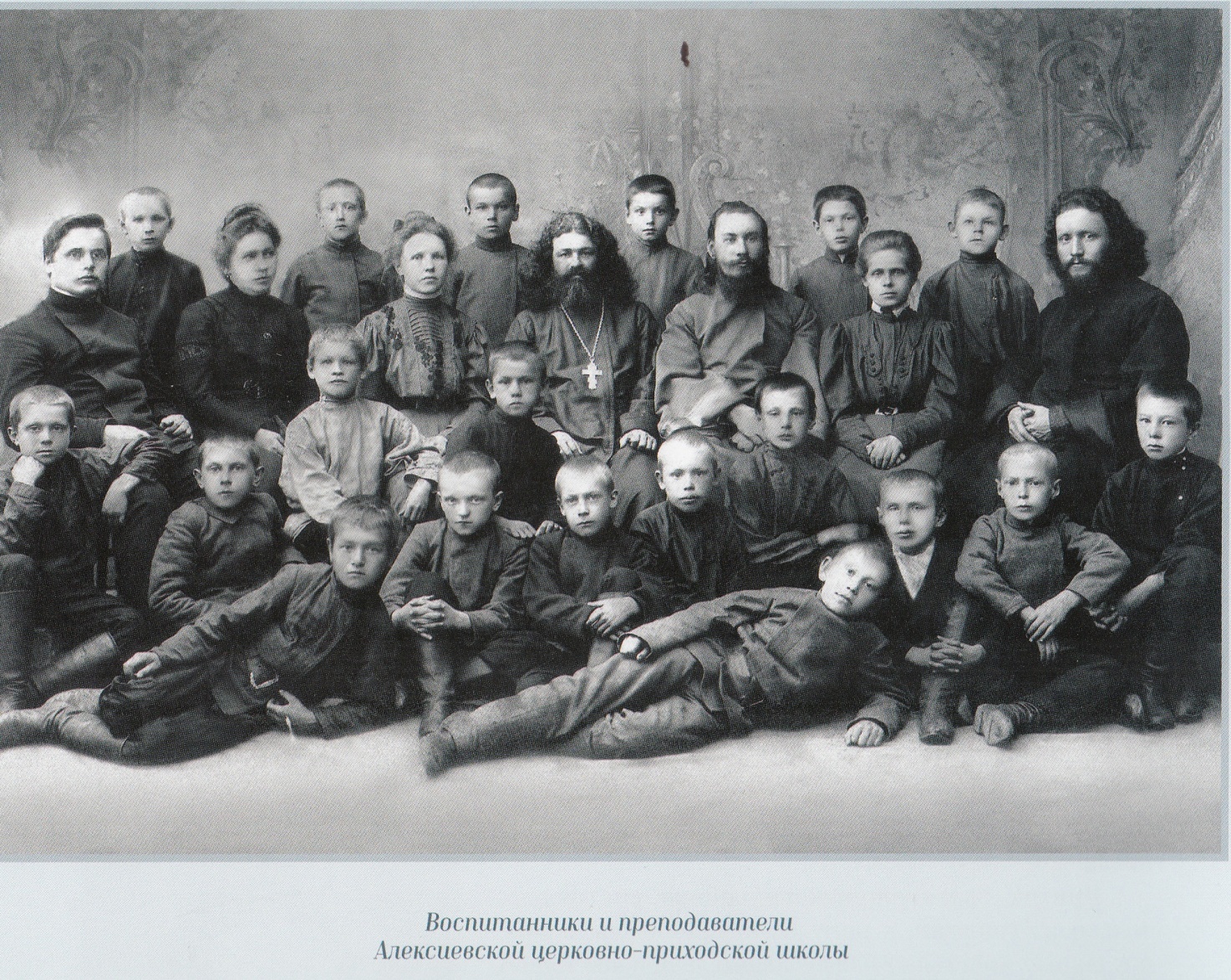 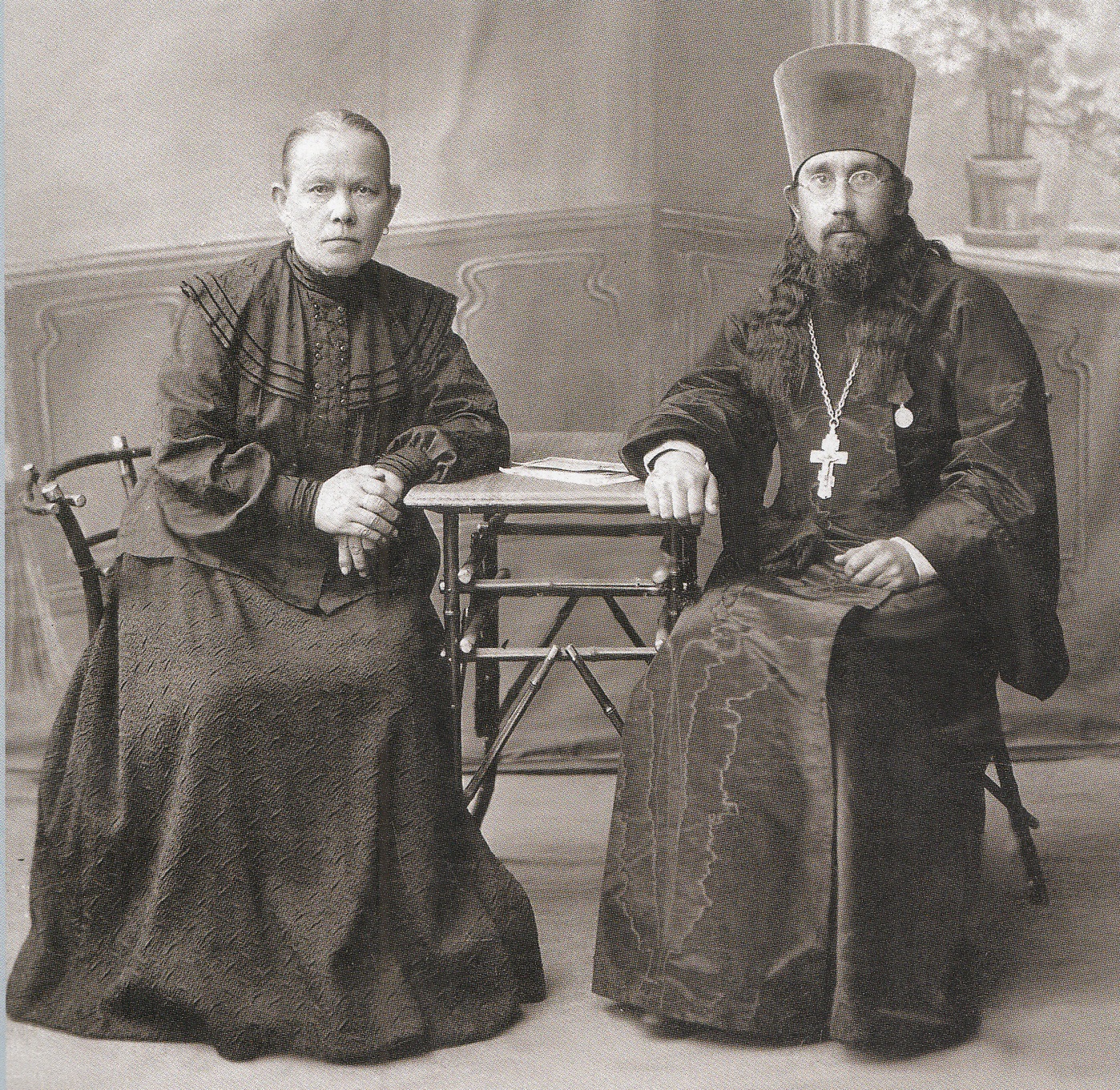 А.А. Коровин
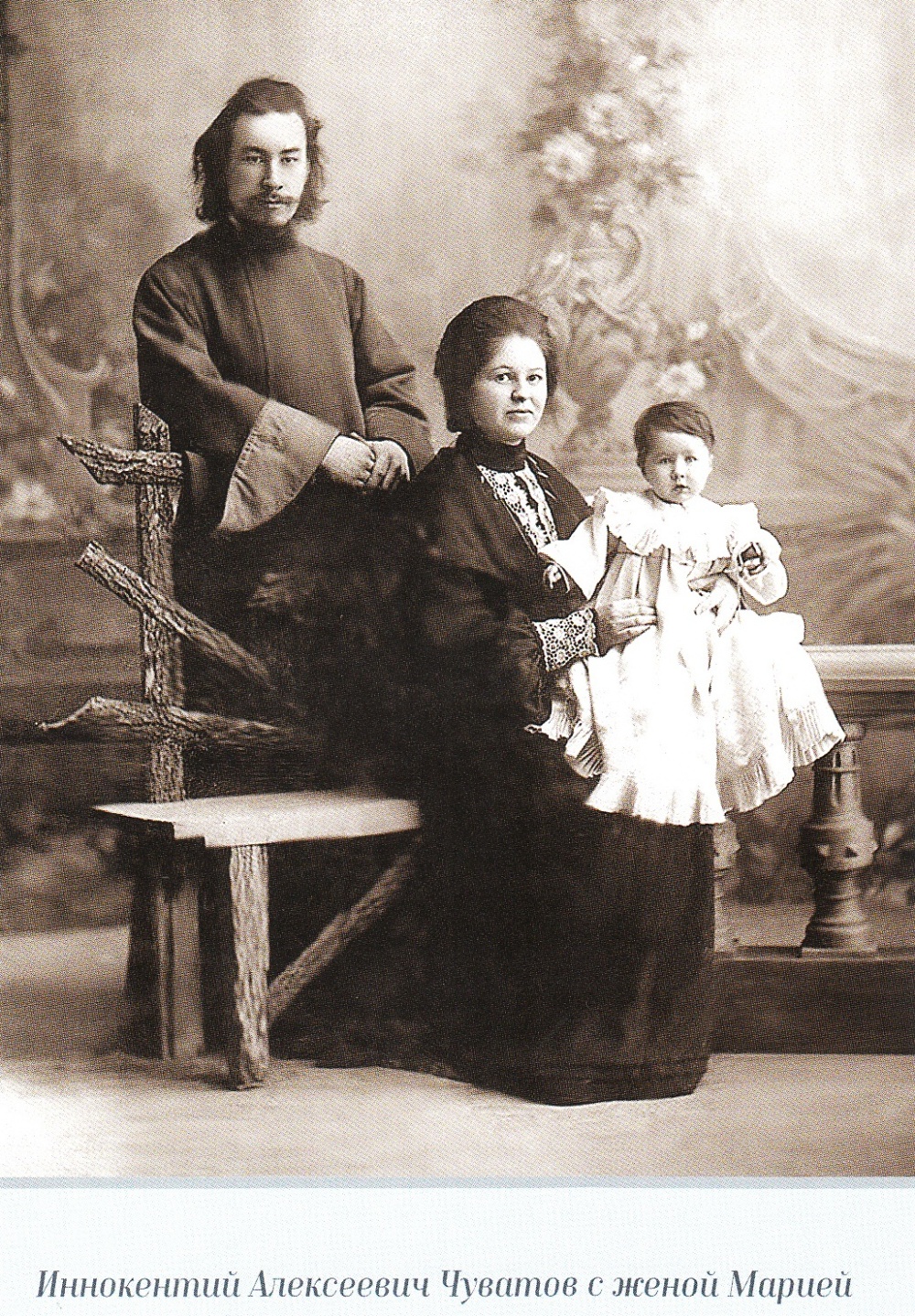 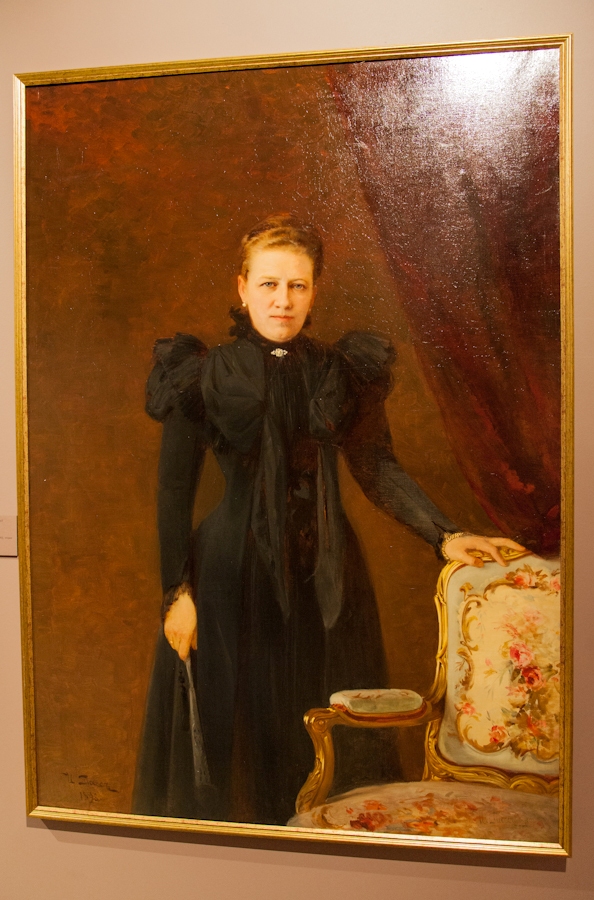 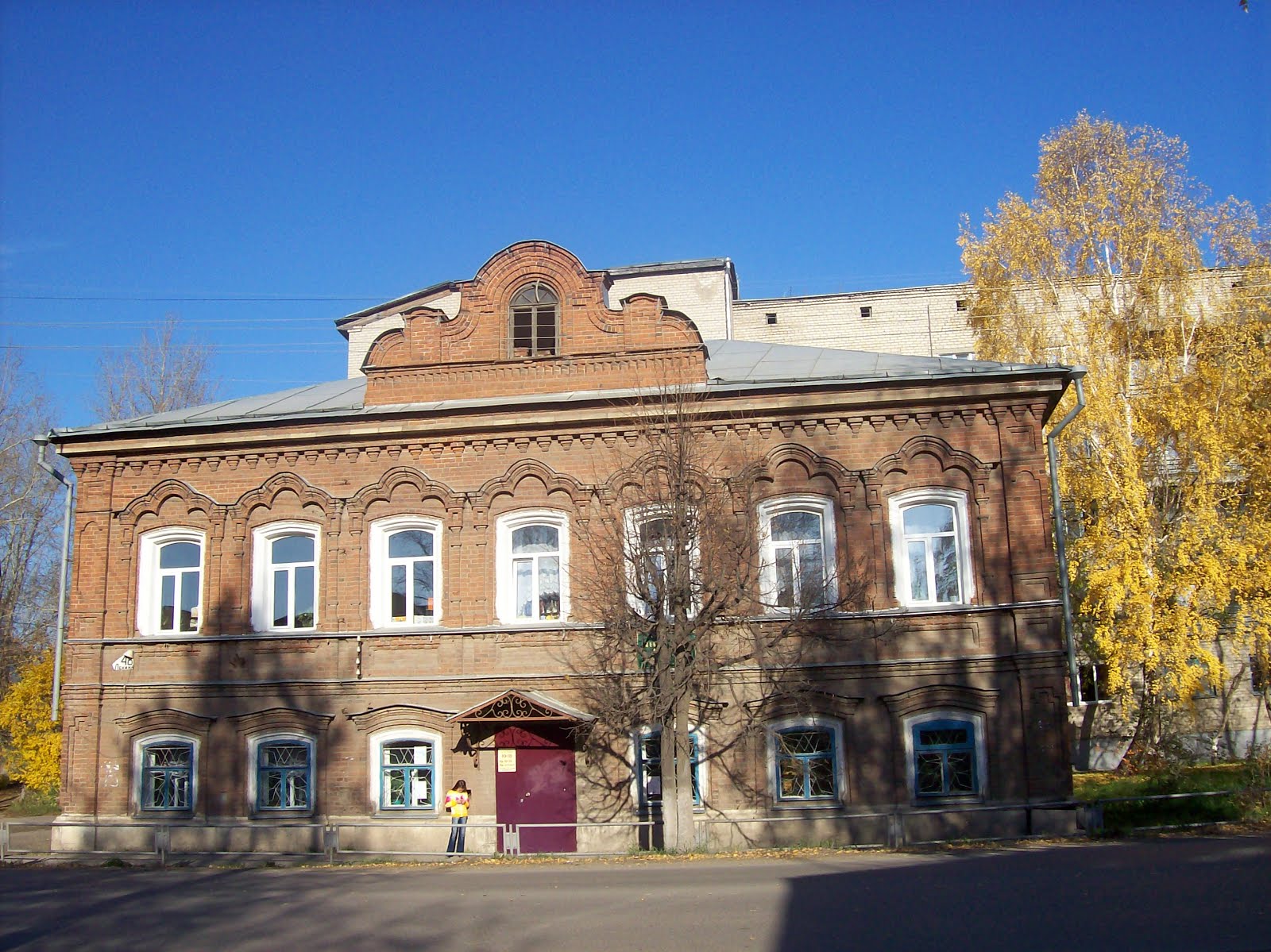 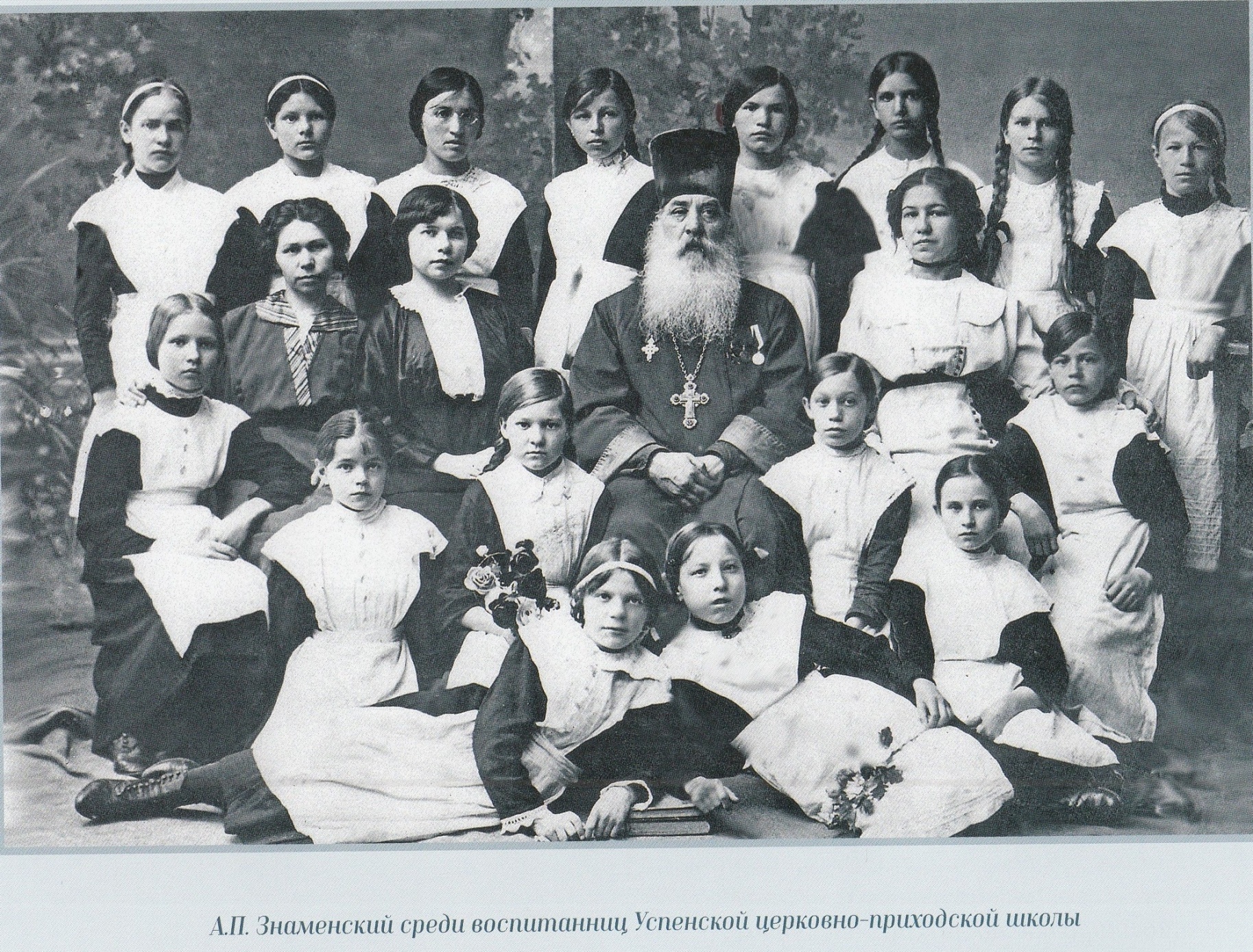 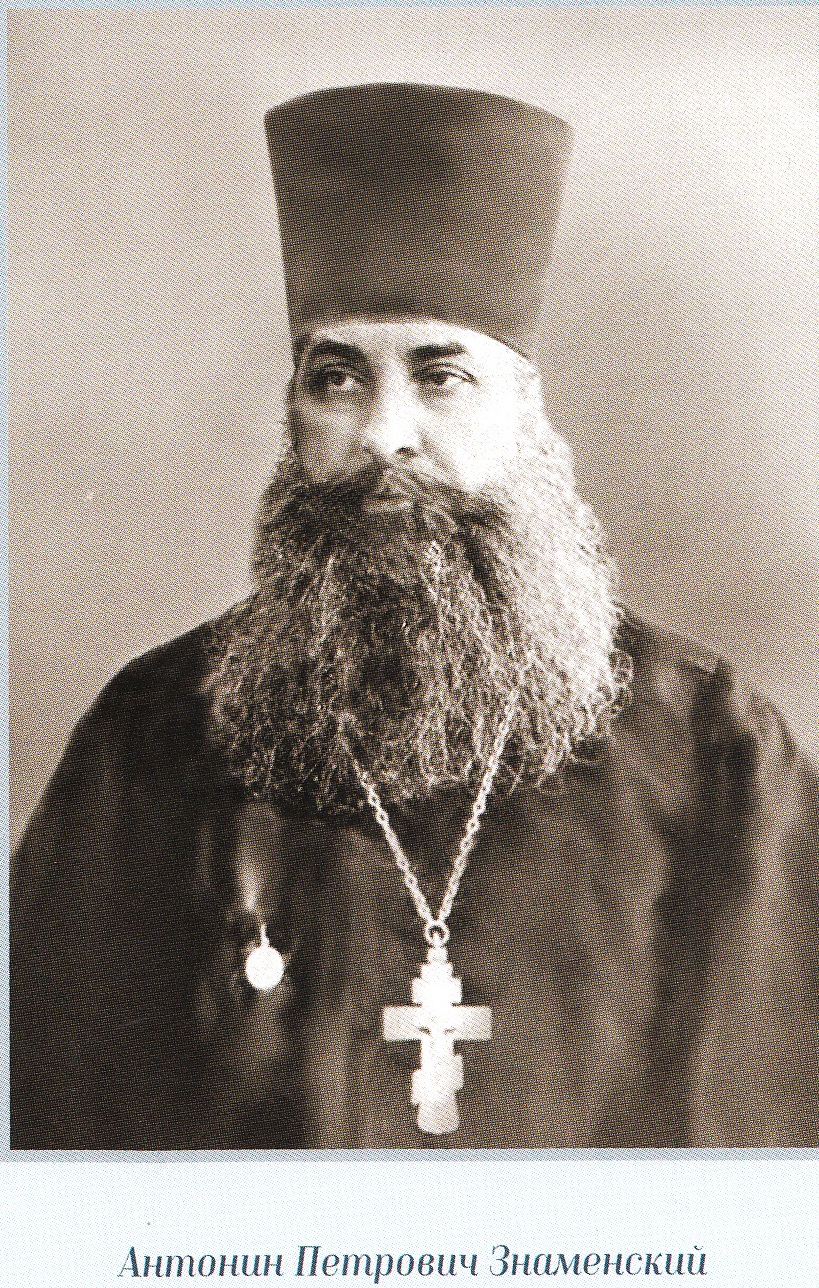